Name of Facility/SocietyFUNDING PROPOSAL
Presentation to Facility Engagement Working Group 
[DATE]
SOCIETY NAME
Suggest adding photo of the team or of the facility here to personalize.
SOCIETY NAME
[Society Name] seeks approval from the SSC Facility Engagement Working Group for full funding at $XXXX per year.
Who are we?
Board of Directors:

Working Group Composition:

Staff (if applicable):
Working Group Vision Statement
Fill in
Key Priorities/Goals
What are some of the priorities/goals that the Working Group is trying to address?  
How do these priorities/goals relate to their vision statement?
Key Activities to Date
What are some of the activities that have/are happening to achieve your key priorities/goals?
Next Steps
What key activities are planned for the next 3 – 6 months? 
Any communication strategies?
Thank you!ANY  QUESTIONS?
OPTIONS FOR SLIDES Follow
You can split your content
Column 1
Content here
Content here
Content here
Content here
Column 2
Content here
Content here
Content here
Content here
Quotations from physicians or health authority partners can be shown as a means of inspiration and to invoke philosophical thoughts.
“
BIG concept
Bring the attention of your audience to key concept using icons or illustrations
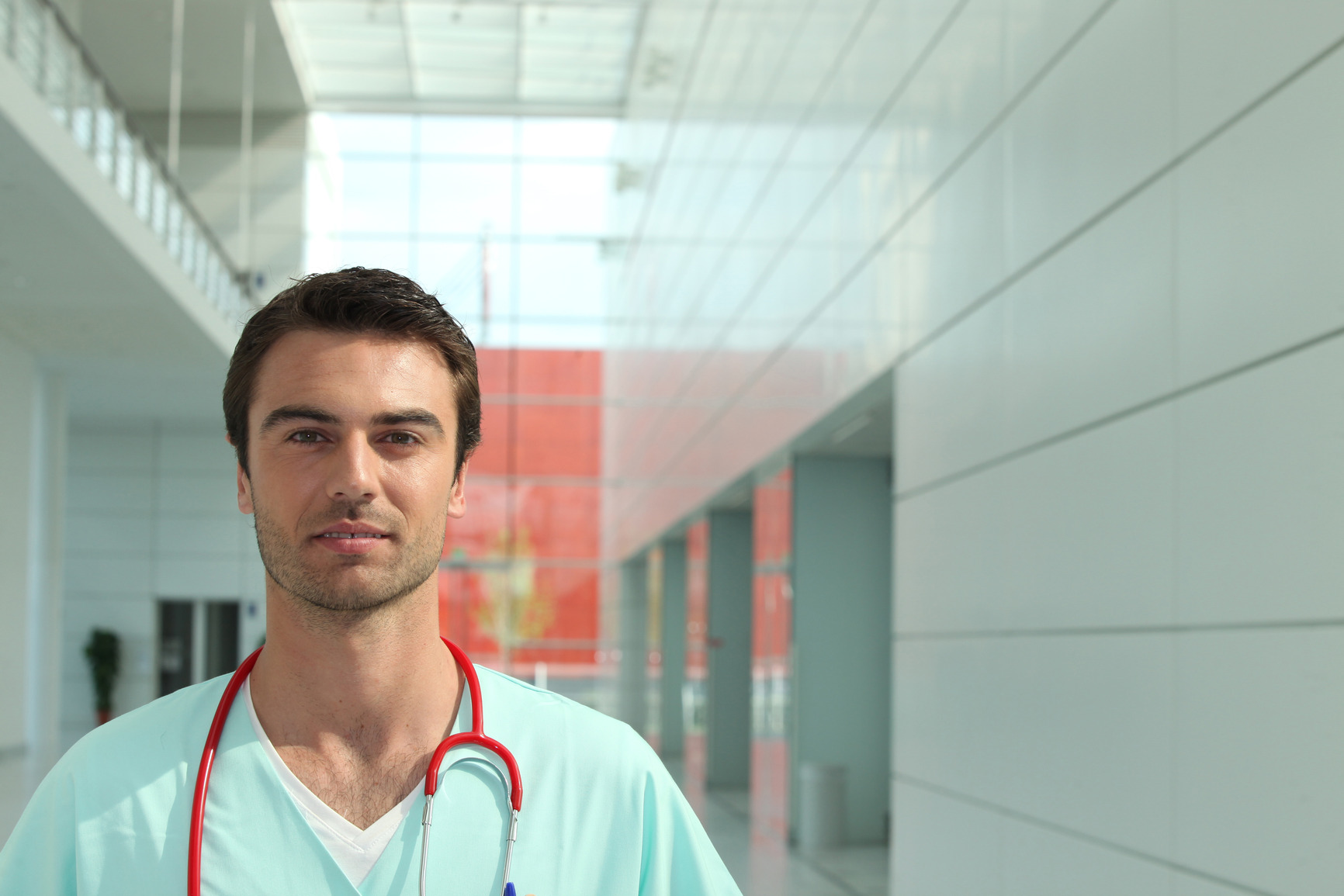 Want big impact?Use big image.
Use charts to explain your ideas
White
Gray
Black
Copy and paste graphs(from Excel, Google sheets, and other graph programs)
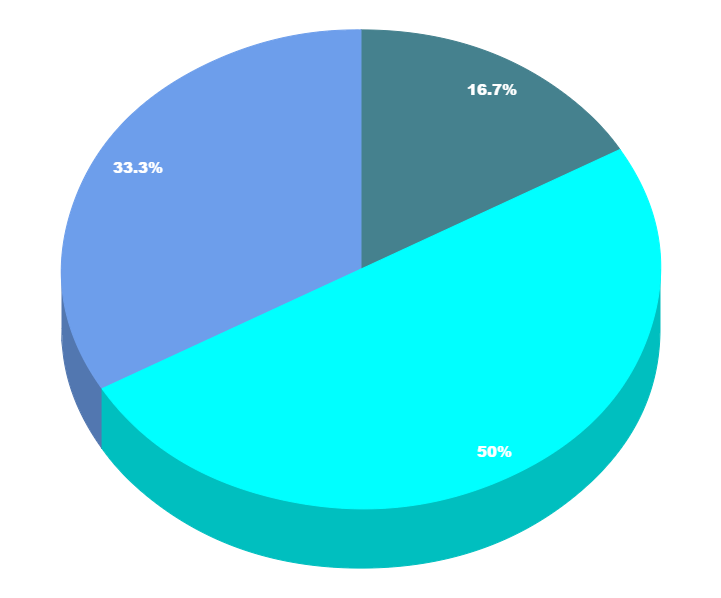 Add tables to compare data(can cut and paste from MS Word)
Illustrate process
first
second
last
Use big numbers for impact
89,526
Hospital Admissions
544
Physicians